علوم اول ابتدایی
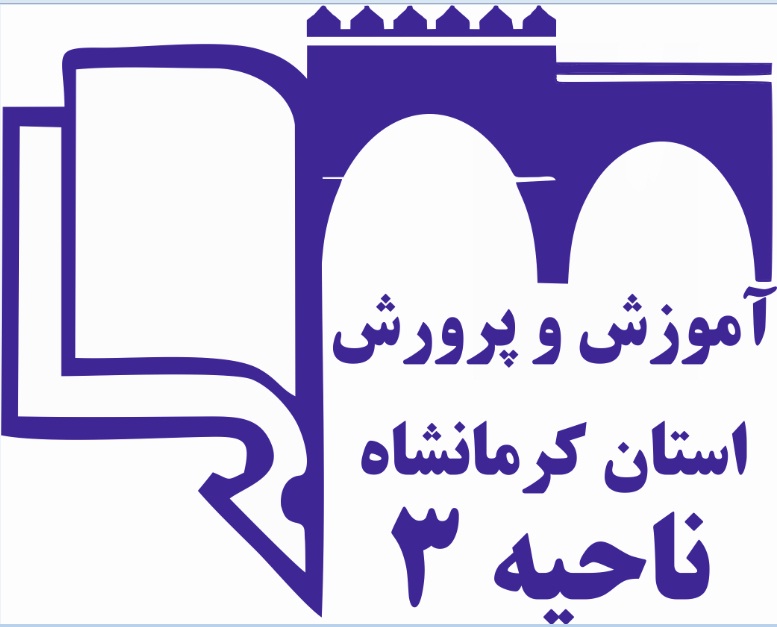 به نام خالق هستی
علوم اول ابتدایی
درس ششم

استان کرمانشاه
آموزش و پرورش ناحیه 3

زهرا شاهمرادی
1399
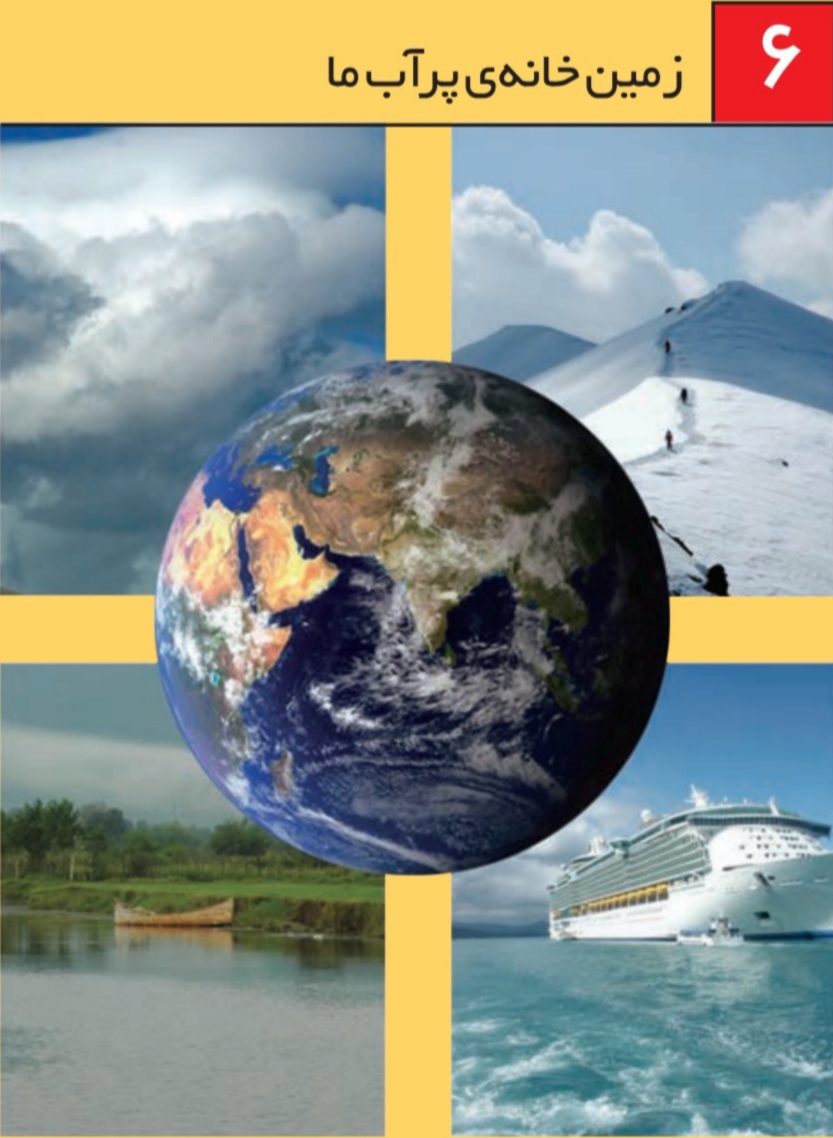 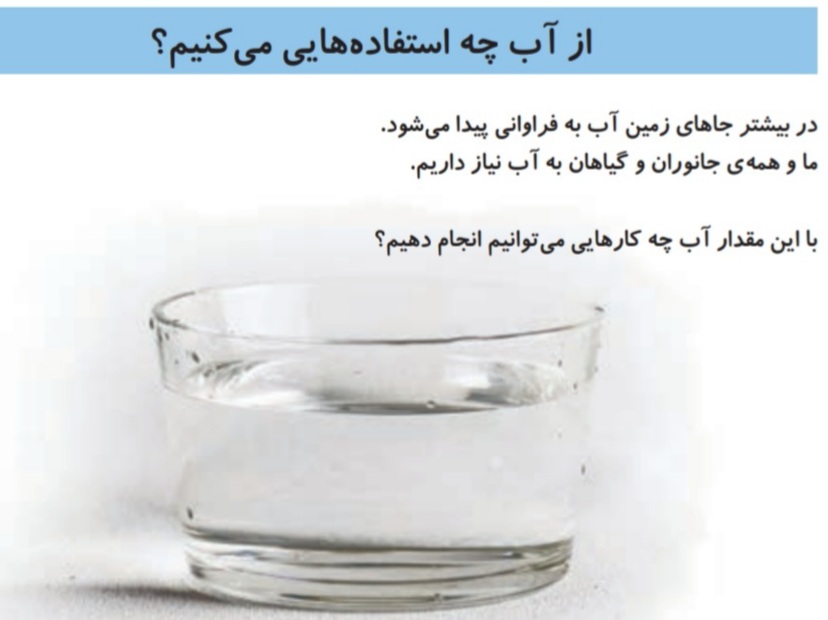 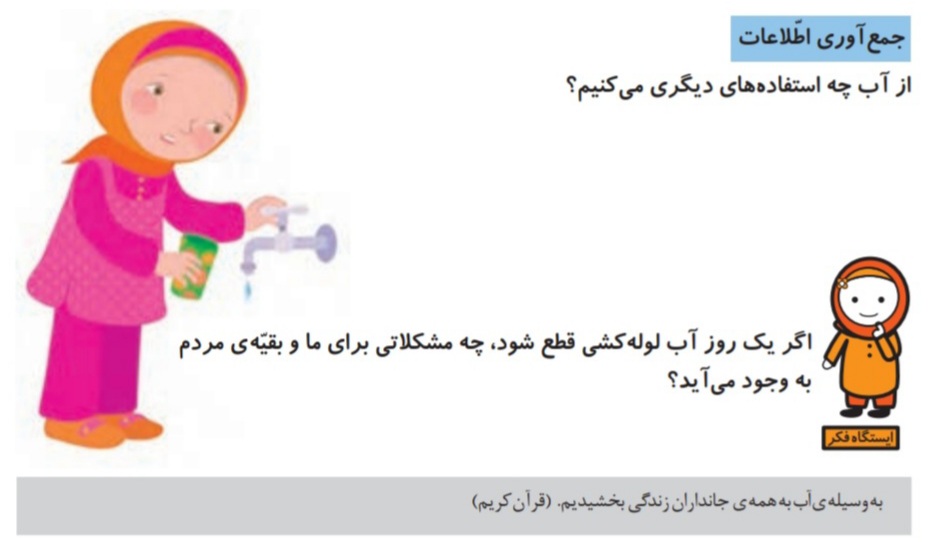 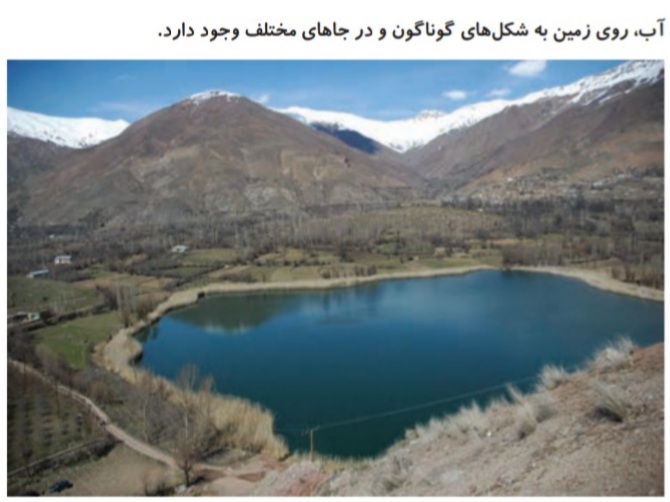 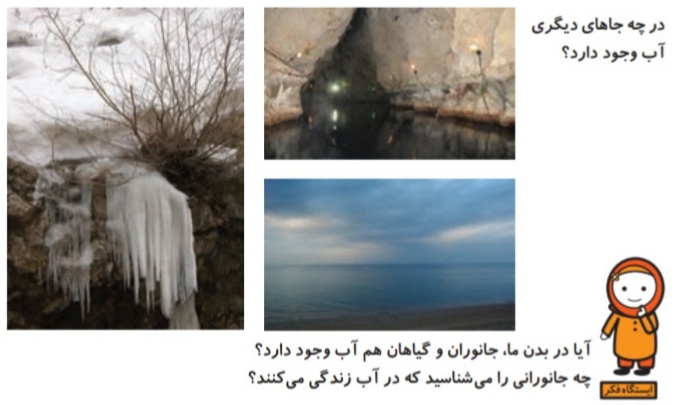 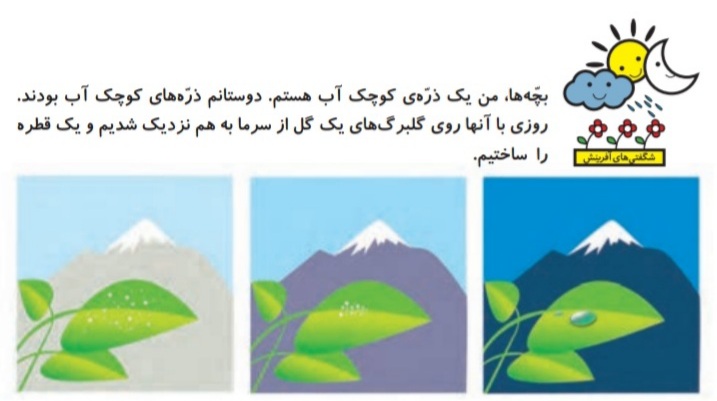 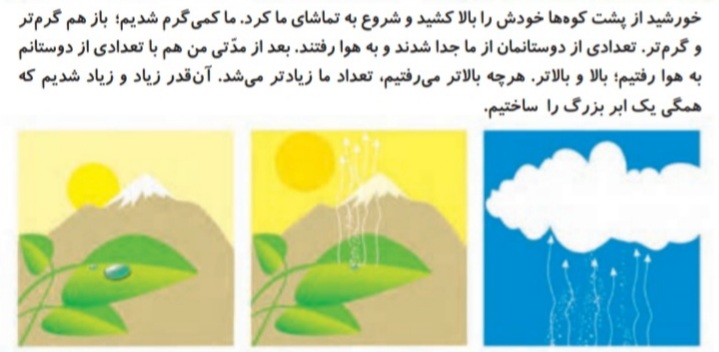 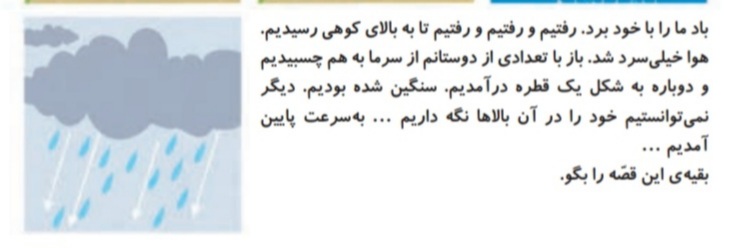 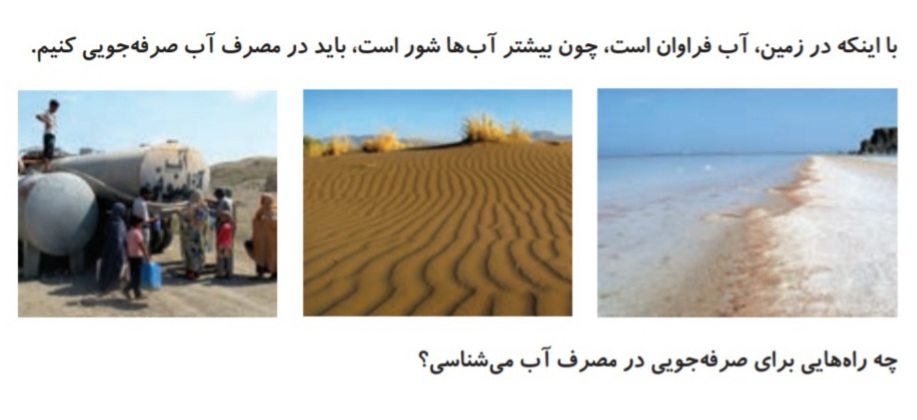 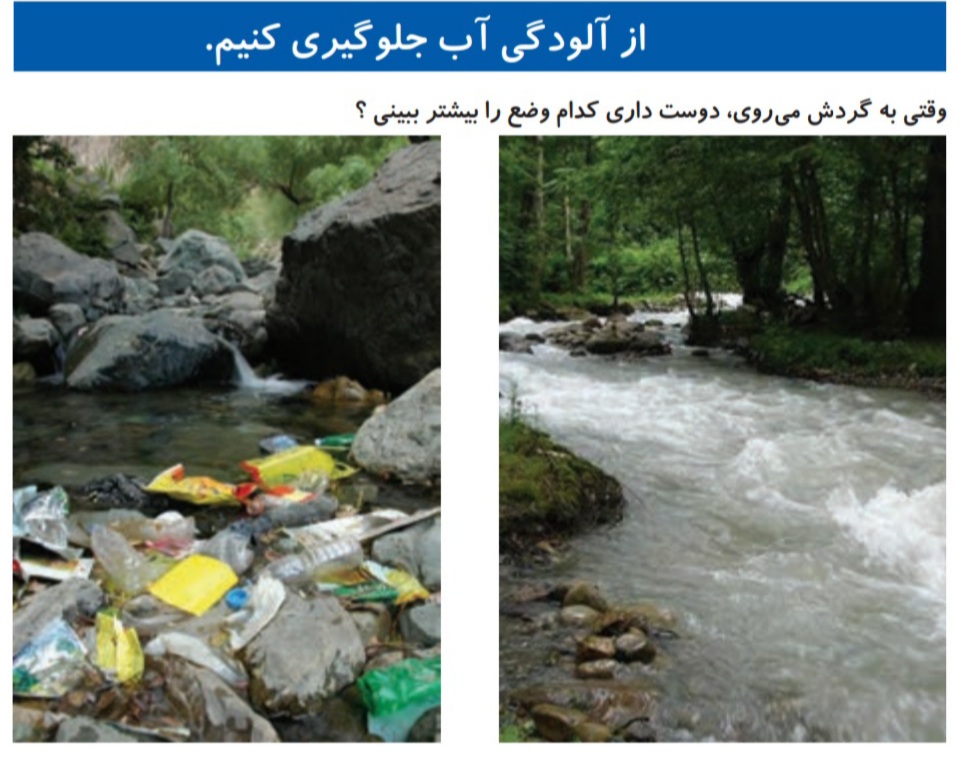 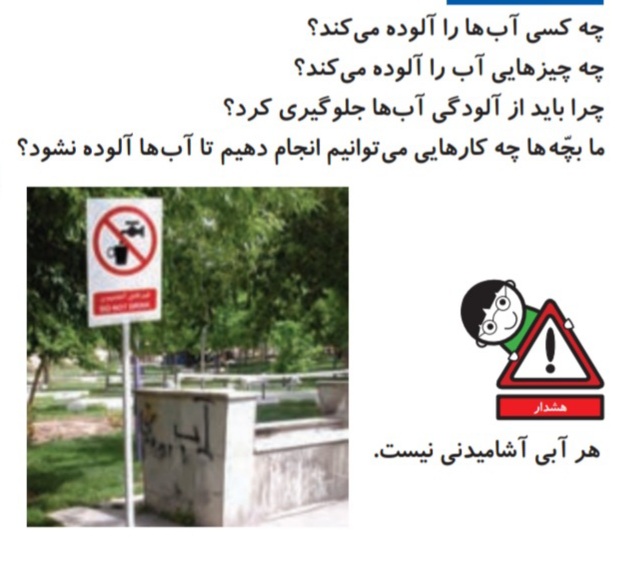 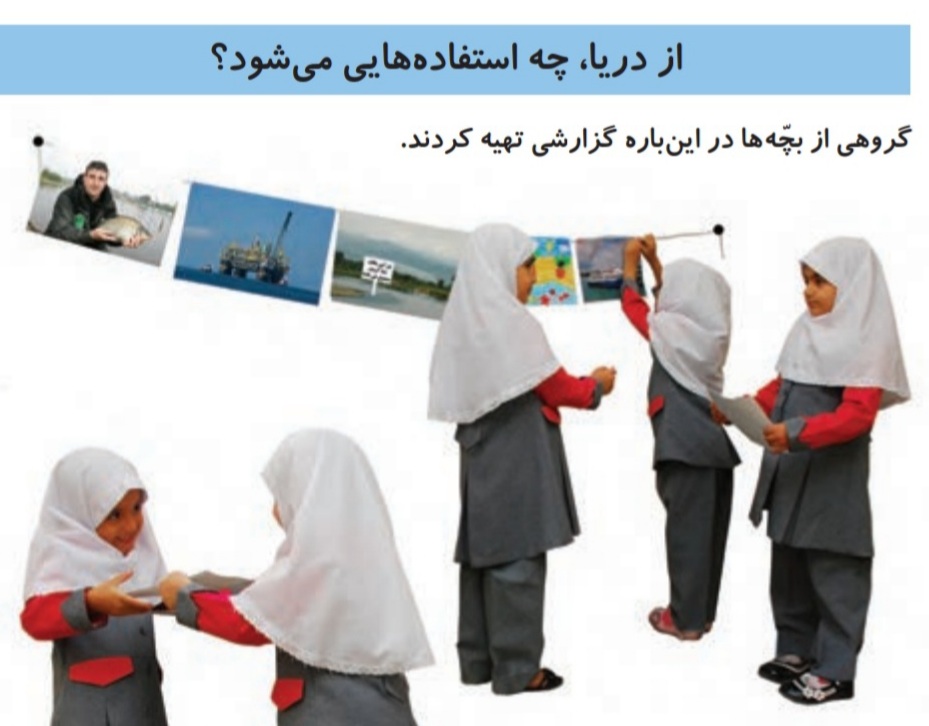 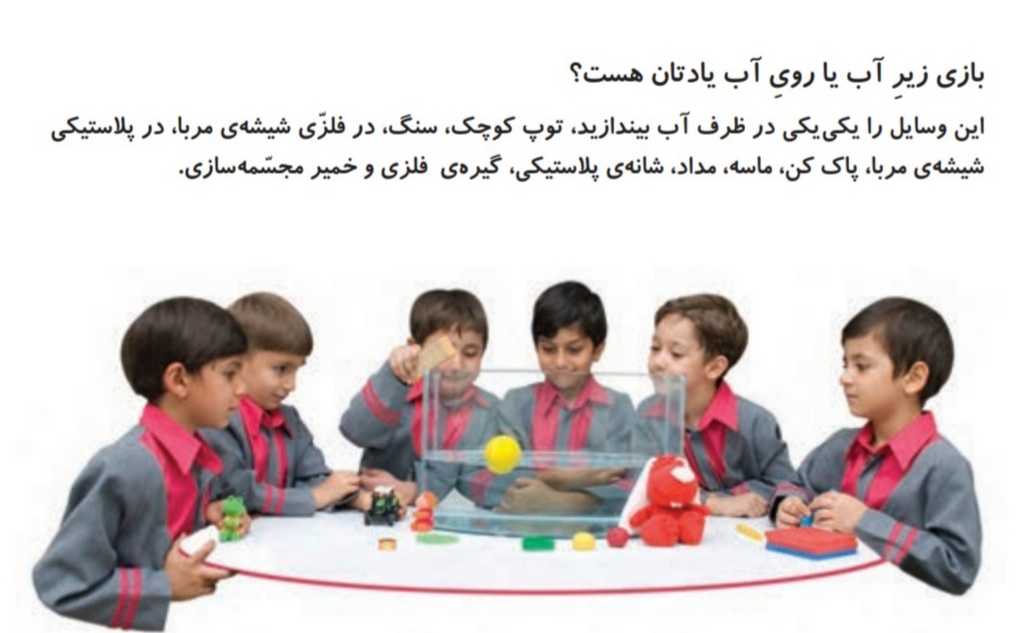 وسایل را به دو گروه طبقه بندی کنید:
شاداب باشید
پایان